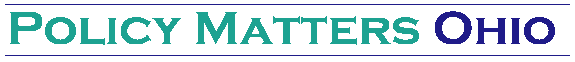 Follow the Money: Declining corporate contribution to the public good
Wendy Patton, Senior Associate
4/20/2011
Individual and corporate federal income tax collections 1934-2010 
(millions of dollars, not adjusted for inflation)
Source: Policy Matters Ohio, based on federal Office of Budget and Management data accessed at http://nationalpriorities.org/en/resources/federal-budget-101/budget-briefs/federal-revenues/ http://www.whitehouse.gov/sites/default/files/omb/budget/fy2012/assets/hist02z1.xls (4/17/2011)
Inflation, 1934-2010
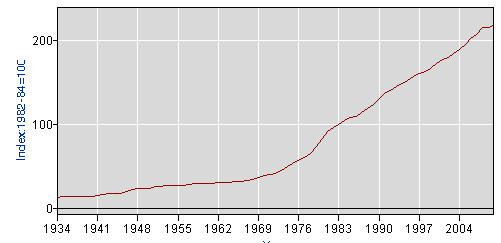 Source: Bureau of Labor Statistics at http://data.bls.gov/pdq/SurveyOutputServlet, accessed 4/20/2011
Individual and corporate federal income tax collections as a share of total receipts, 1934-2010
Source: Policy Matters Ohio, based on federal Office of Budget and Management data accessed at http://nationalpriorities.org/en/resources/federal-budget-101/budget-briefs/federal-revenues/ http://www.whitehouse.gov/sites/default/files/omb/budget/fy2012/assets/hist02z1.xls (4/17/2011)
Corporate share of taxes have declined
Between 1960 and 2010 corporate income taxes went from 23% of total federal revenues to 7%.
Supply side economics justifies corporate flight from civic responsibilities
Tax loopholes, avoidance mechanisms
Accelerated depreciation 
Stock options for top executives
Tax credits Offshore tax sheltering
Weakening of the Alternative Minimum Tax for Corporations
Tax Loopholes
A 2004 study of taxes on the top 275 domestic corporations in the U.S. found almost a third:

 paid zero or less taxes in one year of the three years between 2001 and 2003; 
that 28 firms enjoyed negative federal tax rates in all three years
That General Electric was #1 in use of tax breaks
Institute on Taxation and Economic Policy,” Corporate Income Taxes in the Bush Years,”  2004
Does it work?
A $70.9 billion tax incentive through accelerated depreciation over 2001-2003 was intended to spur capital investment and create jobs.

On average, the 275 firms studied received $175 million each from this tax incentive.

Total investment at the top 275 companies studied dropped by 12 percent between 2001 and 2002

 …and by another 3 percent between 2002 and 2003.
Institute on Taxation and Economic Policy,” Corporate Income Taxes in the Bush Years,”  2004
General Electric
General Electric, the nation’s largest company, reported worldwide profits of $14.2 billion in 2010, and said $5.1 billion of the total came from its operations in the United States, but it paid no taxes here; instead, it claimed a tax benefit of $3.2 billion. 
The company has eliminated a fifth of its work force in the United States while increasing overseas employment. 
In that time, G.E.’s accumulated offshore profits have risen to $92 billion from $15 billion.
David Kocieniewski, G.E.’s Strategies Let It Avoid Taxes Altogether, New York Times, March 24, 2011, http://www.nytimes.com/2011/03/25/business/economy/25tax.html?sq=Immelt%20taxes&st=cse&scp=4&pagewanted=all Accessed 4/17/2011.
Individual and corporate income tax receipts funding the Ohio GRF,  1976 - 2010 (millions of dollars; not adjusted for inflation).
Source:  Policy Matters Ohio based on data from Legislative Services Commission, Historical GRF Revenues
Corporate taxation in Ohio
According to the Tax Foundation, Ohio is one of four states that does not tax corporate income (these states have gross receipts taxes on business income)
A family of four living near the poverty line in Ohio pays nearly as much in income taxes as a corporation grossing a million dollars pays in Commercial Activity Tax.
2005 overhaul of Ohio taxes gave biggest tax cut in 70 years, failed to deliver jobs
Ohio’s share of the nation’s jobs: 
Total non-farm employment and manufacturing employment
Source:  BLS, CES, non-agricultural employment, annual averages
[Speaker Notes: Ohio’s economy has not improved relative to the country’s since the tax overhaul of 2005.  Ohio’s employment as a percent of the nation’s total employment and of the nation’s manufacturing employment have dropped by about 9 percent since 2000.  The tax overhaul did not reverse the steady downward trend.]